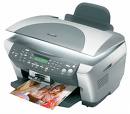 IMPRESORA
Una impresora es un periférico de ordenador que permite producir una copia permanente de textos o gráficos de documentos almacenados en formato electrónico, imprimiéndolos en medios físicos, normalmente en papel o transparencias, utilizando cartuchos de tinta o tecnología láser. Muchas impresoras son usadas como periféricos, y están permanentemente unidas al ordenador por un cable. Otras impresoras, llamadas impresoras de red, tienen un interfaz de red interno (típicamente wireless o Ethernet), y que puede servir como un dispositivo para imprimir en papel algún documento para cualquier usuario de la red.
Además, muchas impresoras modernas permiten la conexión directa de aparatos de multimedia electrónicos como las tarjetas CompactFlash, Secure Digital o Memory Stick, pendrives, o aparatos de captura de imagen como cámaras digitales y escáneres. También existen aparatos multifunción que constan de impresora, escáner o máquinas de fax en un solo aparato. Una impresora combinada con un escáner puede funcionar básicamente como una fotocopiadora.
Las impresoras suelen diseñarse para realizar trabajos repetitivos de poco volumen, que no requieran virtualmente un tiempo de configuración para conseguir una copia de un determinado documento. Sin embargo, las impresoras son generalmente dispositivos lentos (10 páginas por minuto es considerado rápido), y el coste por página es relativamente alto.
Para trabajos de mayor volumen existen las imprentas, que son máquinas que realizan la misma función que las impresoras pero están diseñadas y optimizadas para realizar trabajos de impresión de gran volumen como sería la impresión de periódicos. Las imprentas son capaces de imprimir cientos de páginas por minuto o más.
Las impresoras han aumentado su calidad y rendimiento, lo que ha permitido que los usuarios puedan realizar en su impresora local trabajos que solían realizarse en tiendas especializadas en impresión.
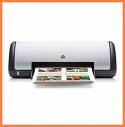 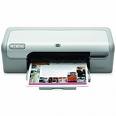 Cartuchos, tinta y papel
Tanto los cartuchos, como la tinta y el papel son 3 elementos imprescindibles para poder realizar copias con una impresora, y el saber escoger el elemento más adecuado en función del tipo de impresión que se pretende realizar puede aumentar el rendimiento de nuestra impresora hasta límites insospechados.
Cartuchos
En el caso de las impresoras láser, la vida útil del cartucho depende de la cantidad de tóner que contenga y cuando el tóner se agota, el cartucho debe ser reemplazado. En el caso de que el cartucho y el OPC (órgano sensible fotoconductivo) se encuentren en compartimentos separados, cuando se agota el tóner sólo se reemplaza el cartucho, pero en el caso de que el OPC esté dentro del cartucho se deben cambiar ambos, aumentando considerablemente el gasto. La situación es más crítica en el caso de las impresoras láser a color.
En las impresoras de chorros de tinta la vida útil del cartucho depende de la duración de la tinta, aunque muchos cartuchos se pueden rellenar de nuevo lo que ayuda a reducir el gasto de comprar uno nuevo aunque el uso excesivo de un cartucho puede provocar que realice sus impresiones con menor calidad.
Tinta
Existen dos tipos de tinta para impresoras:
Tinta penetrante de secado lento: Se utiliza principalmente para impresoras monocromáticas. 
Tinta de secado rápido: Se usa en impresoras a color, ya que en estas impresoras, se mezclan tintas de distintos colores y éstas se tienen que secar rápidamente para evitar la distorsión. 
El objetivo de todo fabricante de tintas para impresoras es que sus tintas puedan imprimir sobre cualquier medio y para ello desarrollan casi diariamente nuevos tipos de tinta con composiciones químicas diferentes.
Papel 
Actualmente, cuando se quiere hacer una copia de alta calidad en una impresora se ha de usar papel satinado de alta calidad. Este papel resulta bastante caro y en el caso de querer hacer muchas copias en calidad fotográfica su coste sería muy alto. Por ello, los fabricantes desarrollan nuevas impresoras que permitan obtener impresiones de alta calidad sobre papel común.
Algunos fabricantes, como por ejemplo Epson, fabrican su propio papel.